Блокировка налоговыми органами расчетных счетов налогоплательщиков или как избежать подобной ситуации
2022
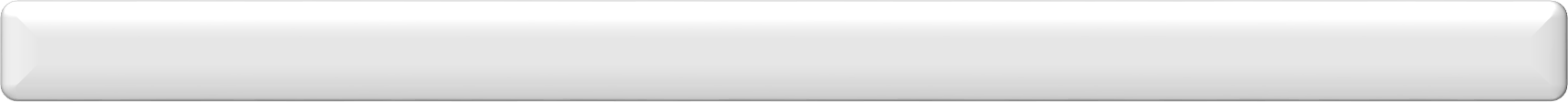 Причины блокировки налоговыми органами расчетных счетов в кредитных организациях
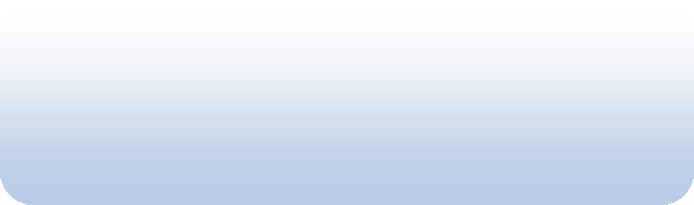 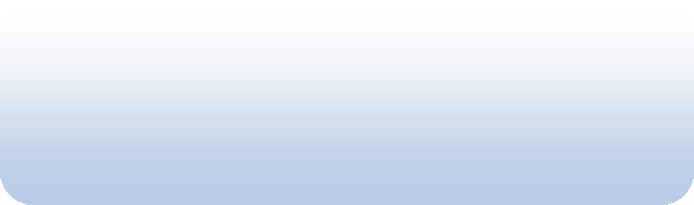 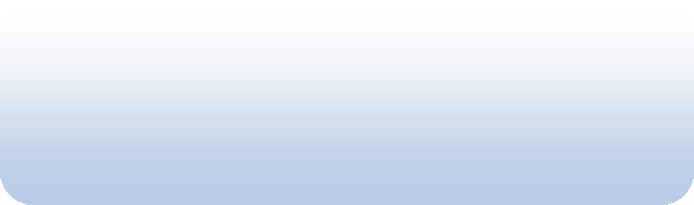 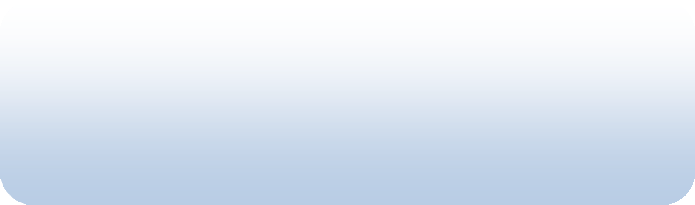 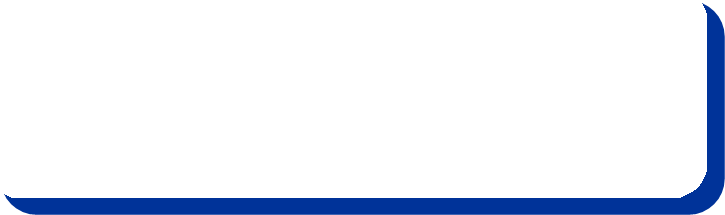 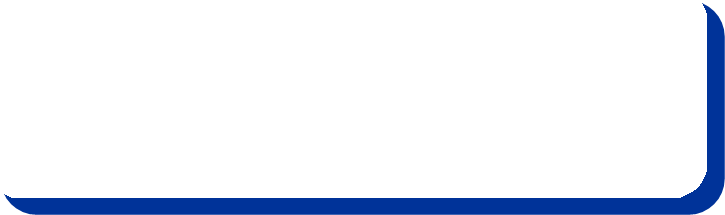 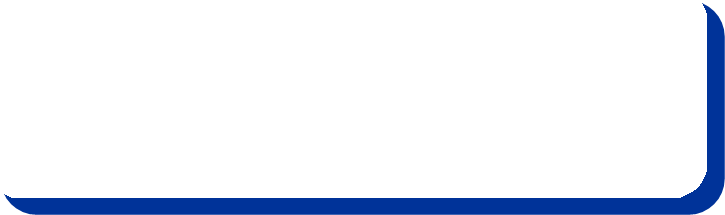 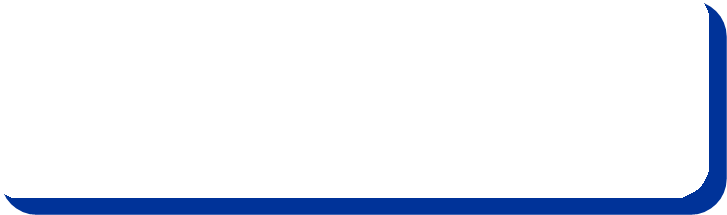 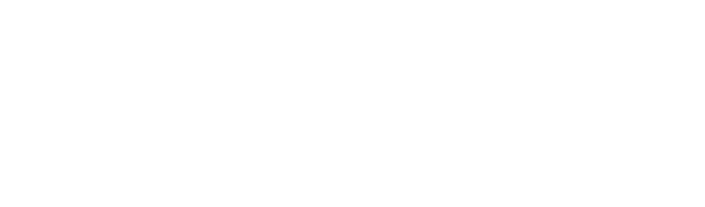 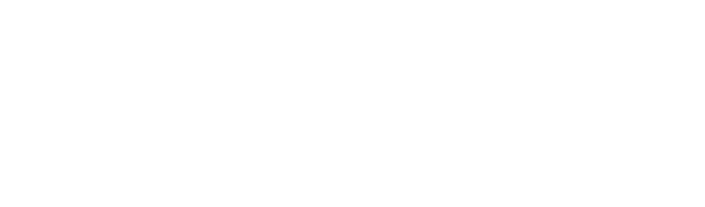 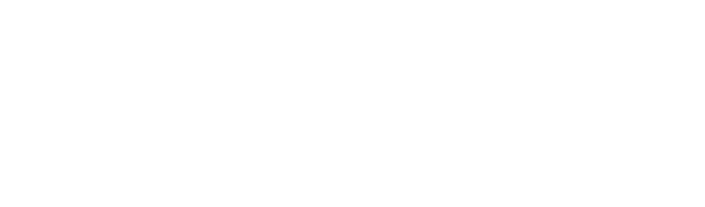 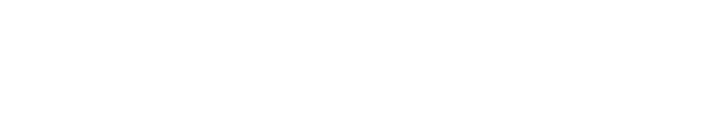 Неуплата сумм исчисленных налогов и сборов в соответствии с представленными декларациями и расчетами
Обеспечительные меры при вынесении решения по результатам проведения налоговых проверок
Непредставление налоговой отчетности в установленные сроки
Несоблюдение правил электронного документооборота
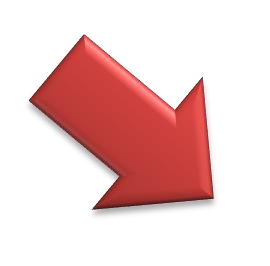 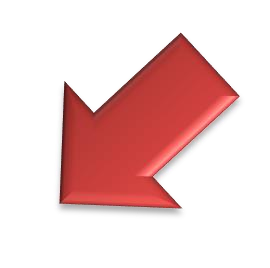 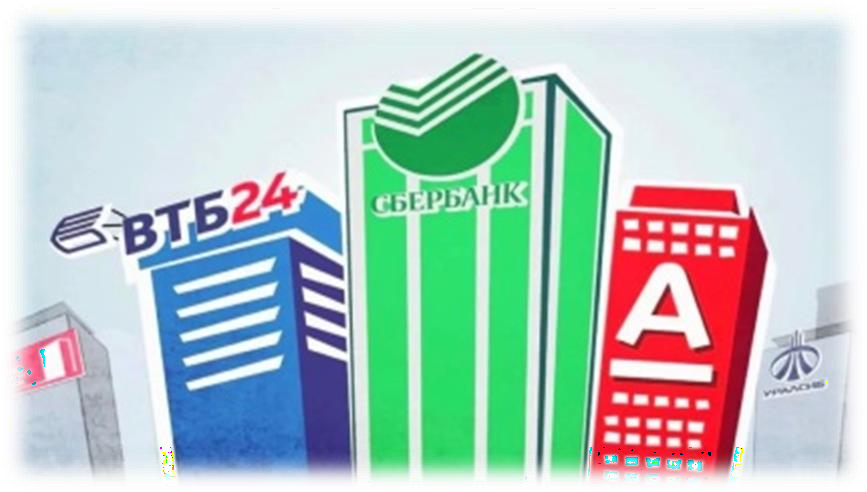 2
Непредставление налоговой отчетности в установленные сроки как основание приостановления расходных операций по расчётным счетам налогоплательщиков
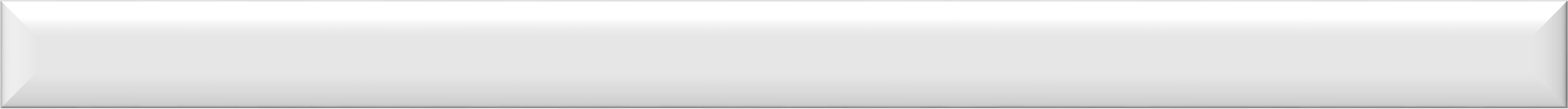 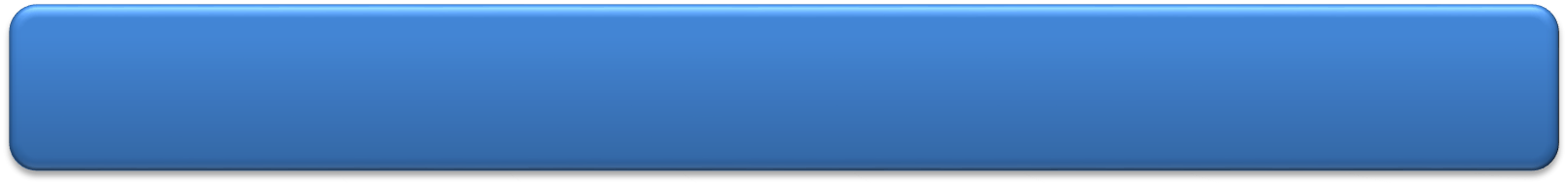 Решение о приостановлении расходных операций по счетам налогоплательщиков принимается в течении 20 рабочих дней после истечения установленного срока представления деклараций
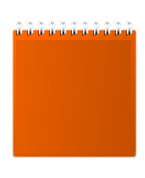 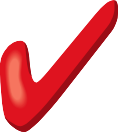 Сроки принятия решений налоговым органом в соответствии со ст. 76 НК РФ
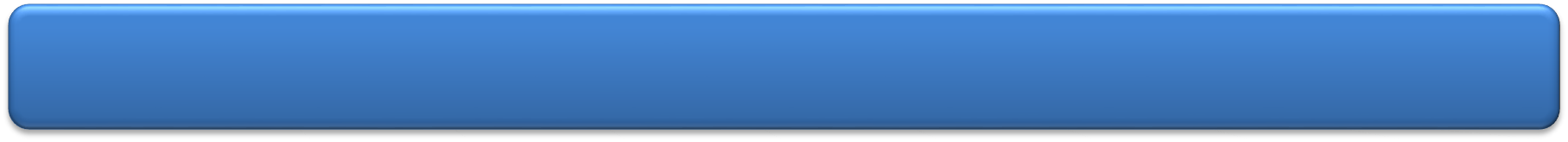 Решение об отмене приостановления операций по счетам налогоплательщика принимается не позднее 1 рабочего дня, следующего за днем представления налоговой декларации
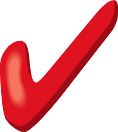 Право налогового органа соответствии со ст. 76 НК РФ
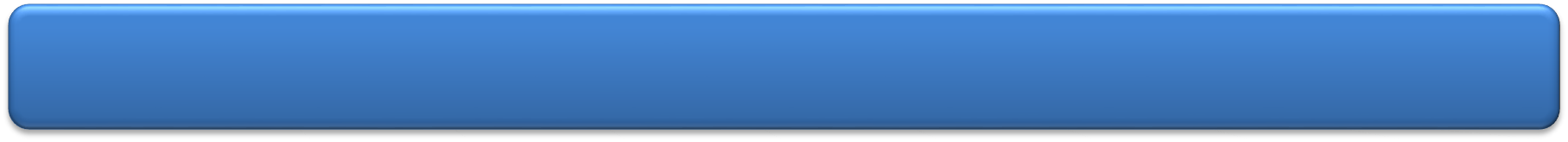 Направить налогоплательщику уведомление о неисполнении обязанности по представлению налоговой отчетности не позднее 14 рабочих дней до дня принятия решения
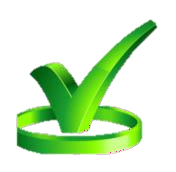 3
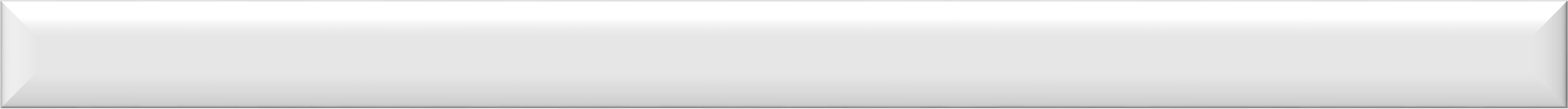 Сервис «Как меня видит налоговая»
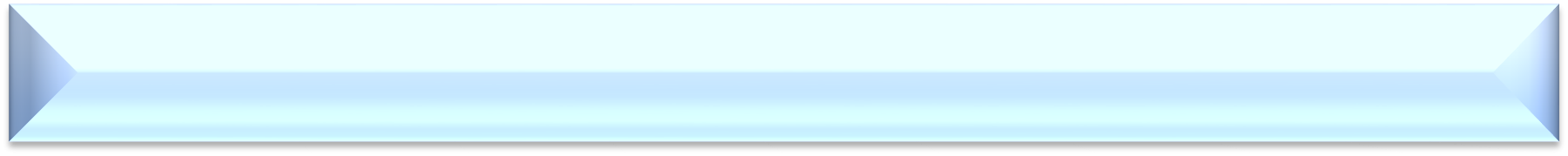 Личный кабинет юридического лица / индивидуального предпринимателя → вкладка «Риск блокировки счета» → раздел «Как меня видит налоговая».
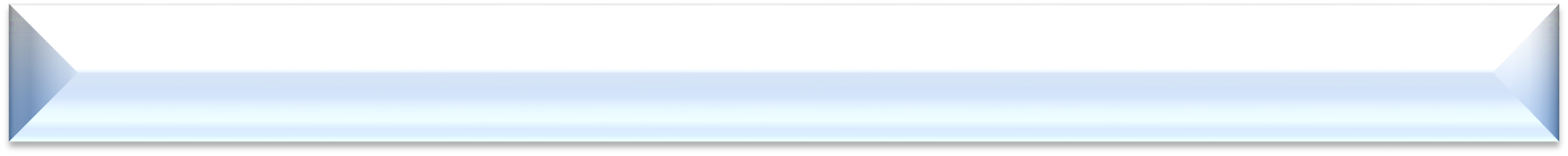 Потенциальные риски
Приостановление операций по счетам за непредставление налоговой отчетности в срок
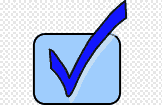 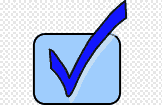 Несвоевременное представление деклараций (расчетов) в будущем
4
Несоблюдение правил электронного документооборота как основание приостановления расходных операций по расчётным счетам налогоплательщиков
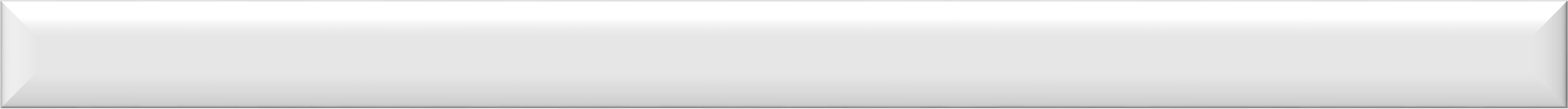 Основание приостановления операций по счетам
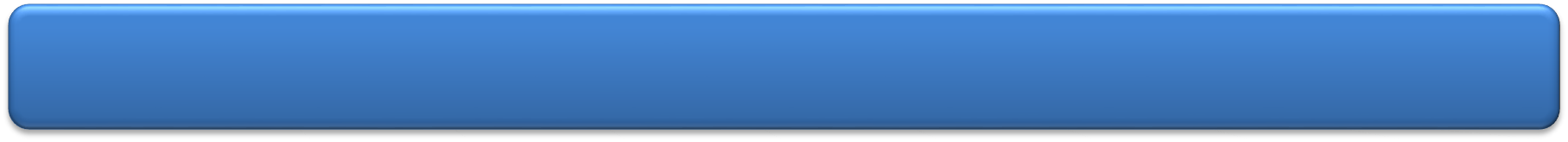 Неисполнение налогоплательщиком обязанности по передаче налоговому органу квитанции о приеме:
- требования о представлении документов, пояснений
- уведомления о вызове в налоговый орган
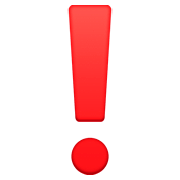 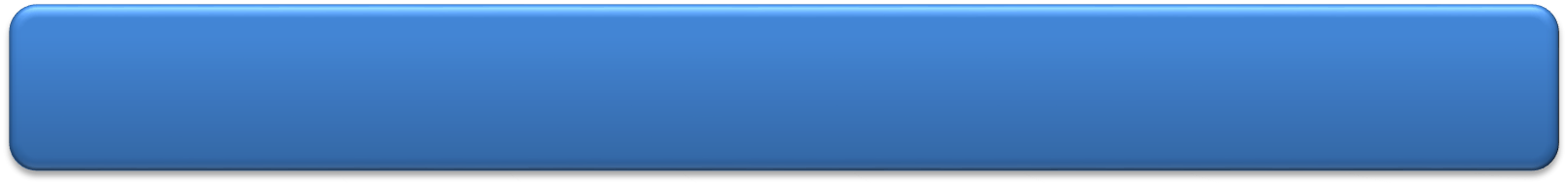 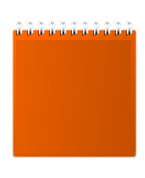 Решение о приостановлении расходных операций по счетам налогоплательщиков принимается в течении 10 рабочих дней после истечения установленного срока представления квитанции
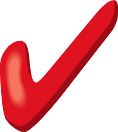 Сроки принятия решений налоговым органом в соответствии со ст. 76 НК РФ
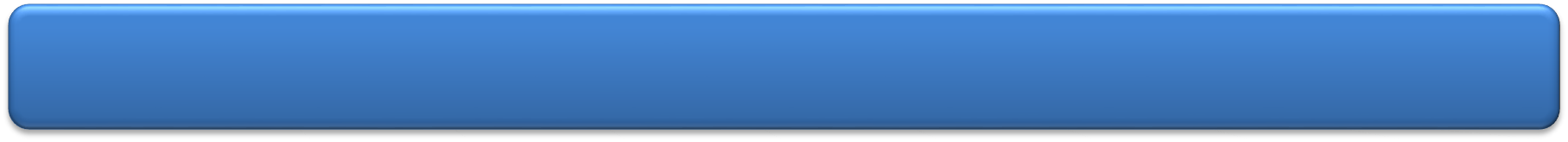 Решение об отмене приостановления операций по счетам налогоплательщика принимается не позднее 1 рабочего дня, следующего за днем представления  квитанции, а также выполнения требований из полученного документа: подача пояснений, документов или явки в налоговый орган
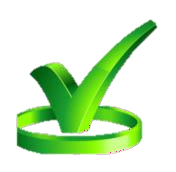 5
Блокировка счетов как крайняя мера для взыскания задолженности по платежам в бюджет и внебюджетные фонды
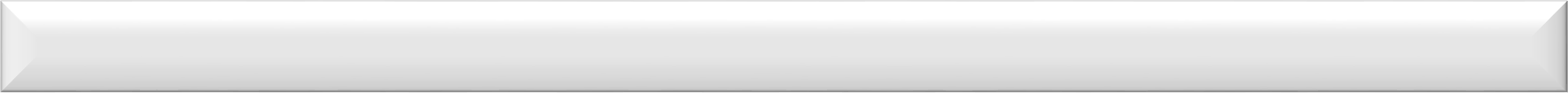 Неисполнение или ненадлежащее исполнение налогоплательщиком в соответствии со ст. 45 НК РФ обязанности по  уплате налога является основанием для проведения следующих мероприятий:

Налогоплательщику направляется требование об уплате налога, сбора, страховых взносов, пени, штрафа, процентов в рамках ст. 69 НК РФ:
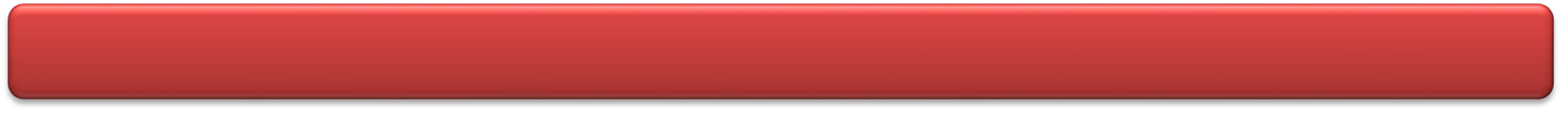 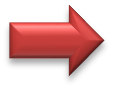 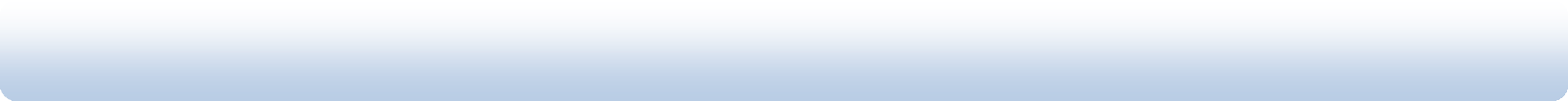 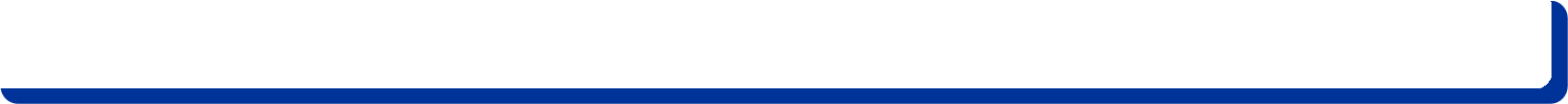 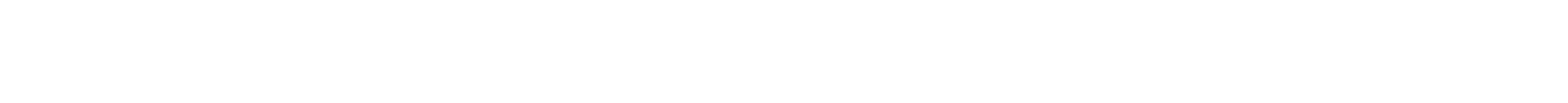 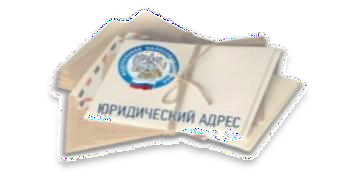 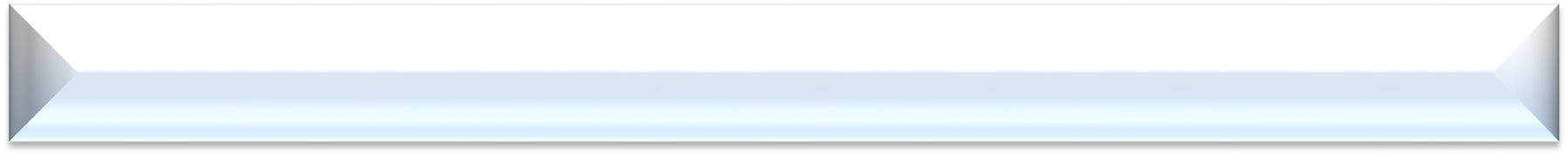 по почте заказным письмом руководителю организации (её законному или уполномоченному  представителю) или физическому лицу (законному или уполномоченному представителю)
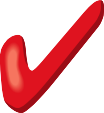 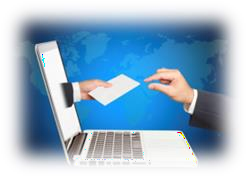 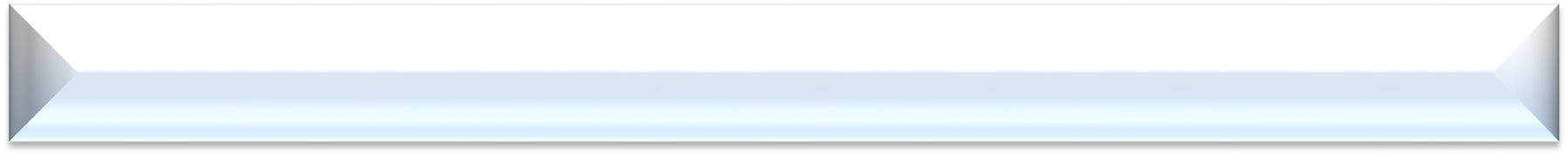 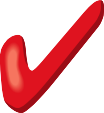 в электронной форме по телекоммуникационным каналам связи
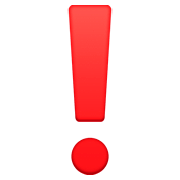 Требование об уплате налога, сбора, взноса, пени и налоговых санкций должно быть исполнено
в течение 8 рабочих дней с даты получения указанного требования, если более продолжительный период  времени для уплаты налога не указан в этом требовании.
6
Неуплата сумм исчисленных налогов и сборов как основание приостановления расходных операций по расчётным счетам налогоплательщиков в банке
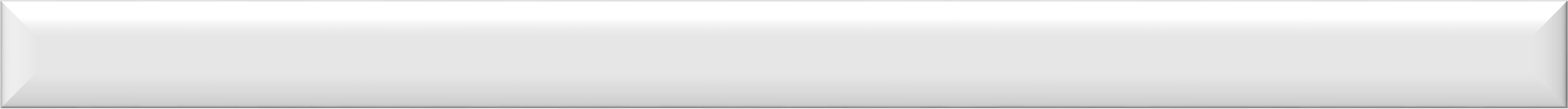 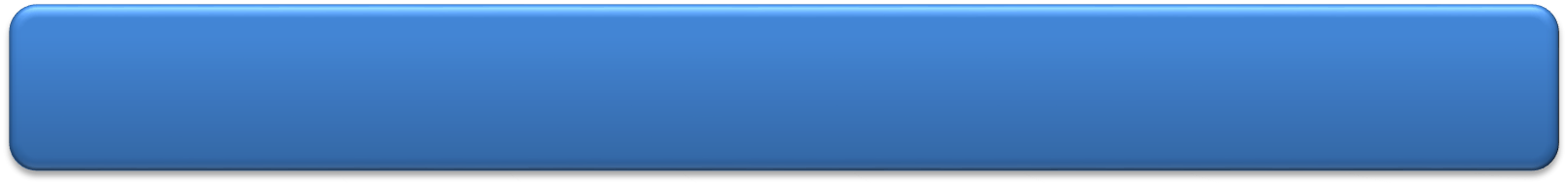 Решение выносится на сумму задолженности, превышающей 3000 рублей,  и ограничивает движение по счету только в пределах суммы долга вне зависимости от остатка денежных средств на счетах налогоплательщика
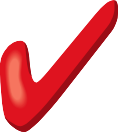 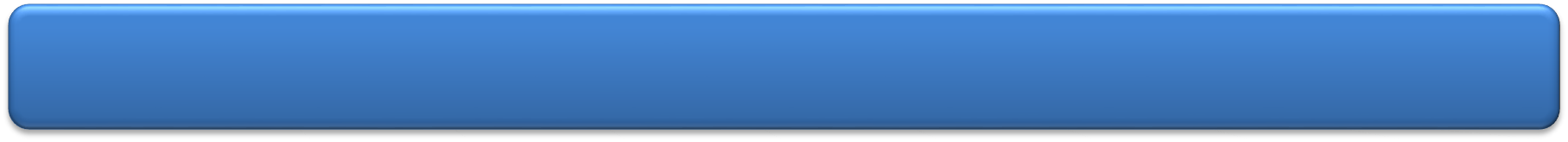 В отношении индивидуальных предпринимателей решения о приостановлении операций распространяются также и на счета открытые ими в качестве физических лиц
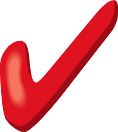 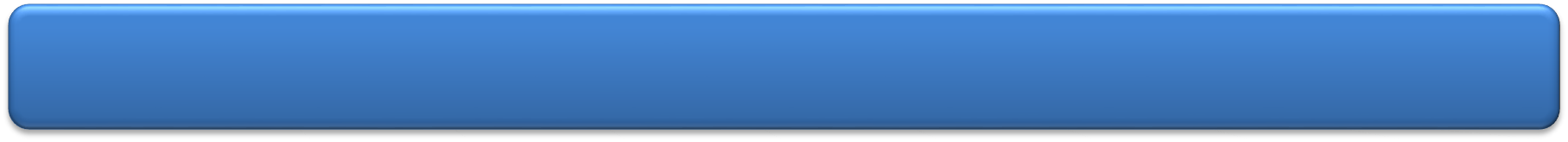 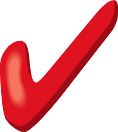 Основанием для принятия решения об отмене такого решения является оплата задолженности
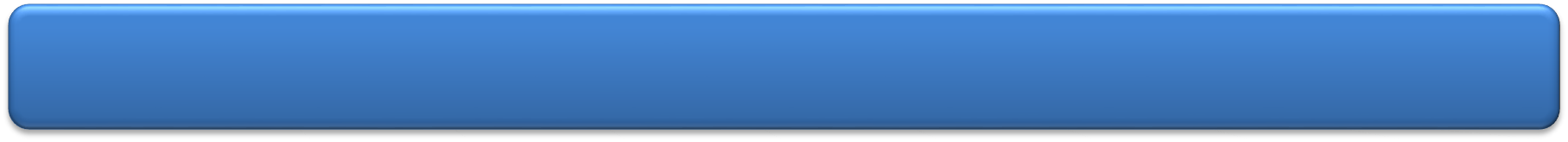 Решение об отмене направляется в банк не позднее дня, следующего за днем получения информации об уплате долга от кредитных учреждений или территориального органа Службы судебных приставов
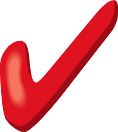 7
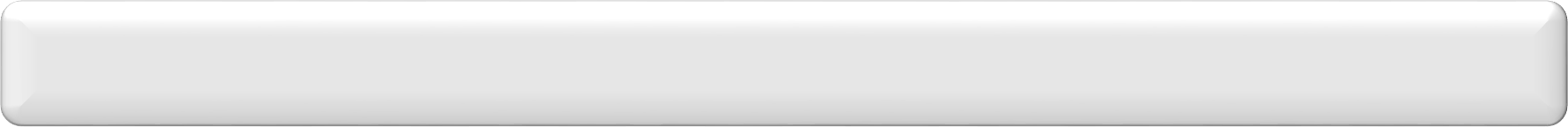 Информирование налогоплательщиков о наличии долга и способы оперативного его погашения
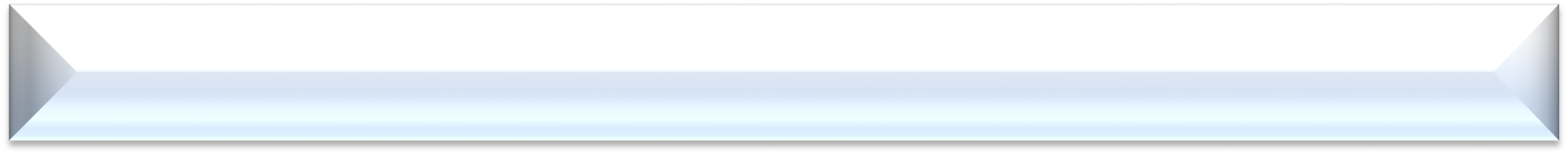 Личный кабинет налогоплательщика
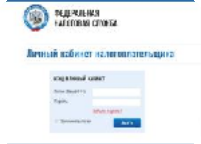 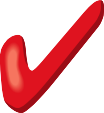 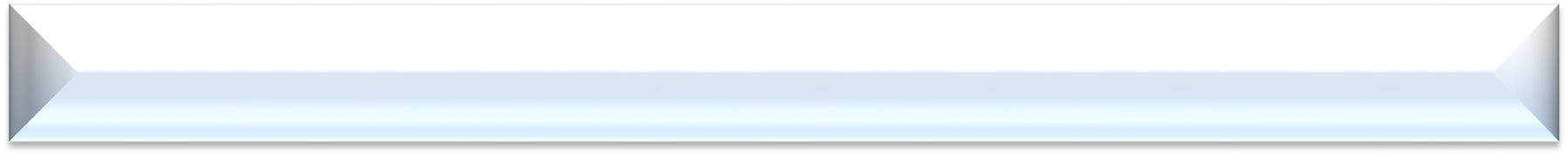 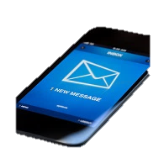 Смс-сообщения, электронные письма
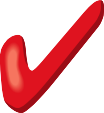 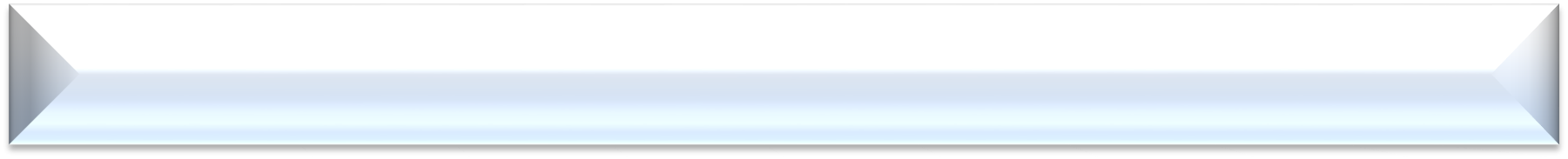 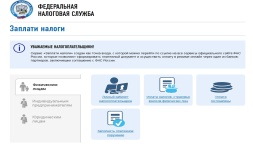 Сервис «Заплати налоги», размещенный на сайте www.nalog.ru
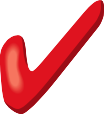 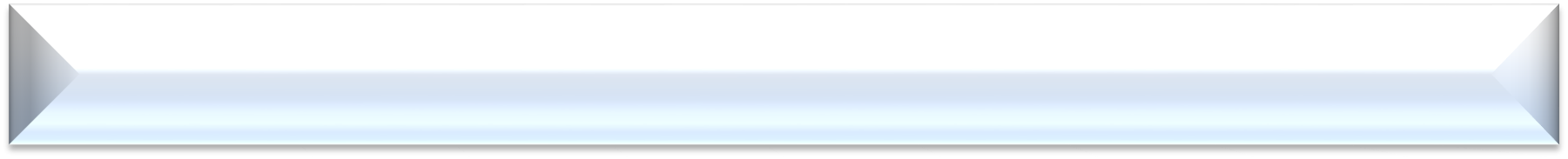 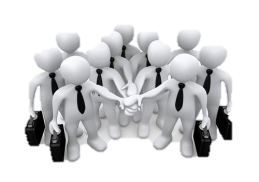 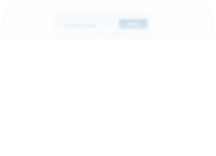 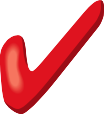 Оплата задолженности третьими лицами в рамках п. 1 ст. 45 НК РФ
3
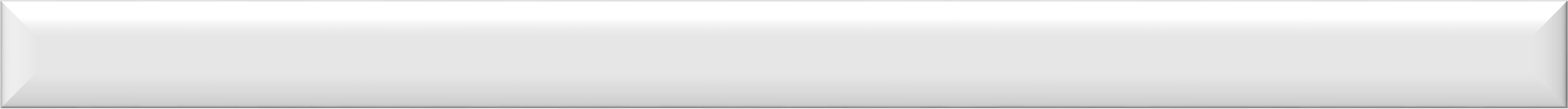 Приостановление операций по счетам в качествеобеспечительной меры в соответствии с п.10 ст.101 НК РФ
9
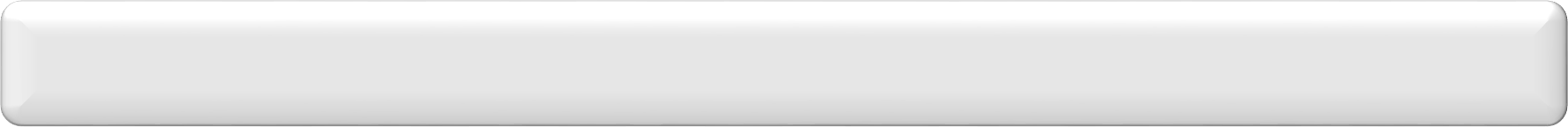 Замена обеспечительных мер по заявлению налогоплательщика
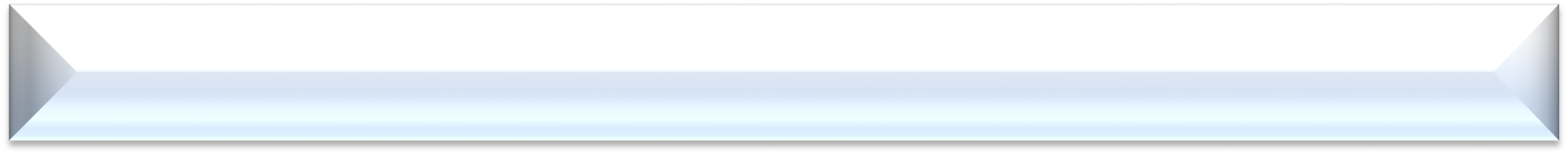 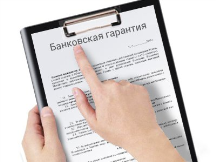 Банковская гарантия
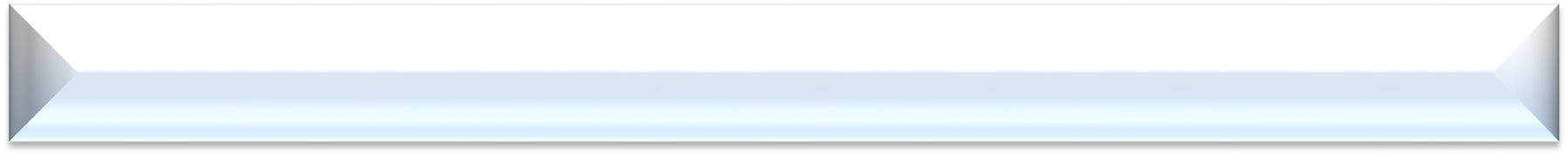 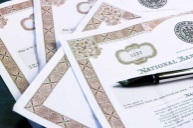 Залог имущества
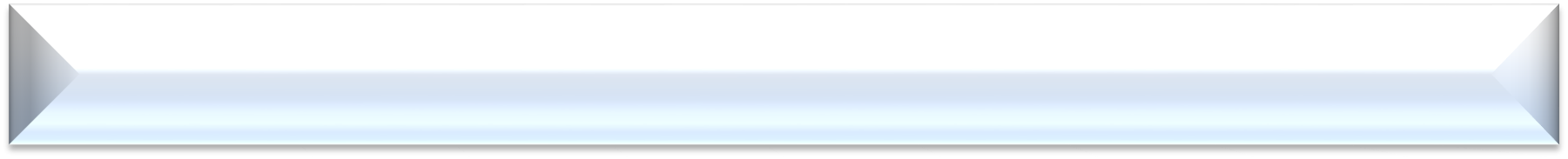 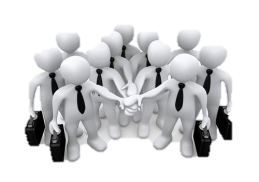 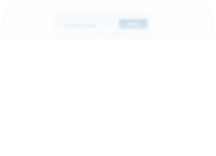 Поручительство третьего лица
10
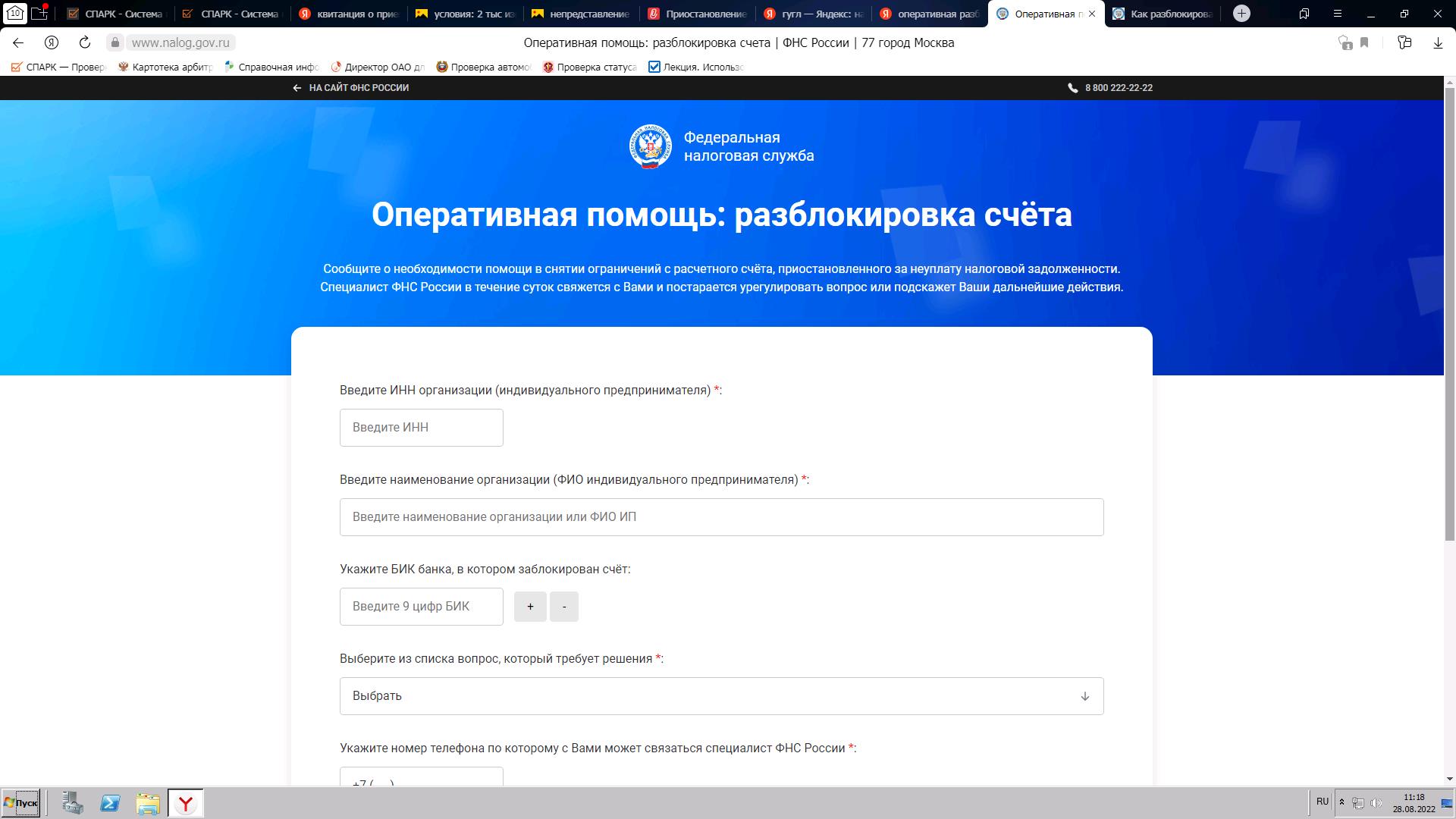 9
Спасибо за внимание!